учиться, пригодится, всегда, грамоте
Грамоте учиться — всегда пригодится.
берег
бережок
береговой
набережная
берега
Тема: Словообразование и словообразование.
Цель:
 Научиться различать родственные слова и формы одного и того же слова.
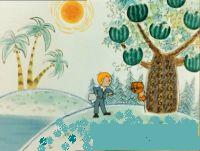 Что? - берег
Нет чего?  - 
Подошёл к чему?  - 
Вижу что?  - 
Любуюсь чем?  - 
Думаю о чём?  -
берега
к берегу
берег
берегом
о береге
В, небо, синий, блещут, звёзды.
 
Ветер, гулять, море,по, и, подгонять, кораблик.
В синем небе звёзды блещут.
 
Ветер по морю гуляет и кораблик подгоняет.
А.С. Пушкин «Сказка о царе Салтане…»
Сечь – бить чем-либо гибким, тонким, 
длинным; хлестать, обычно в качестве наказания (сечь плетьми)
Самолётдровосекскороходсамовар
ТЕСТ 1                                       ТЕСТ 2
1) в                                            1) а
2)а,б,в                                      2) б
                                                  3) б
                                                  4) а
                                                   5) а
Тема: Словообразование и словообразование.
Цель:
 Научиться различать родственные слова и формы одного и того же слова.